Exit Interview
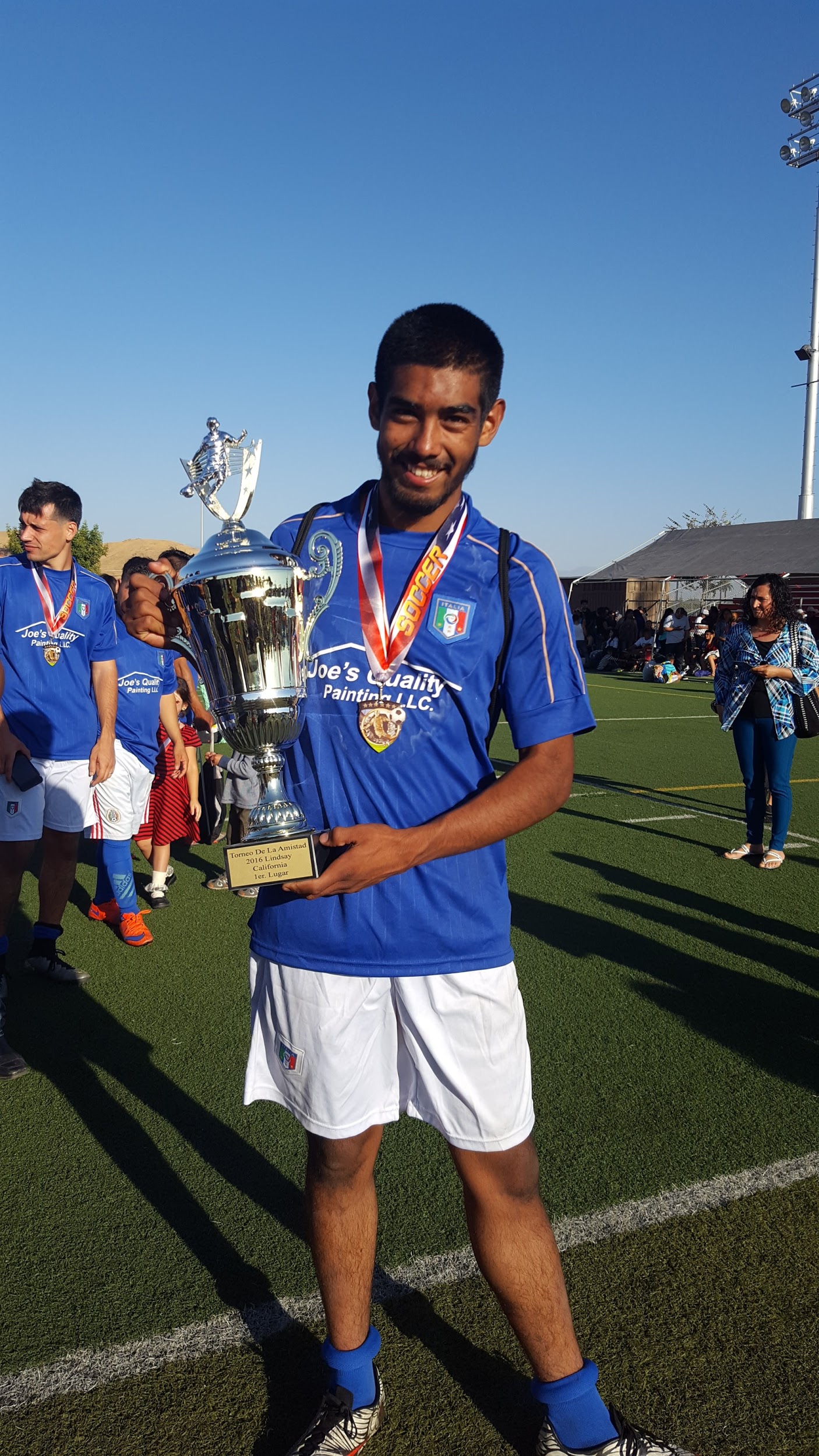 By: Jose Ortiz
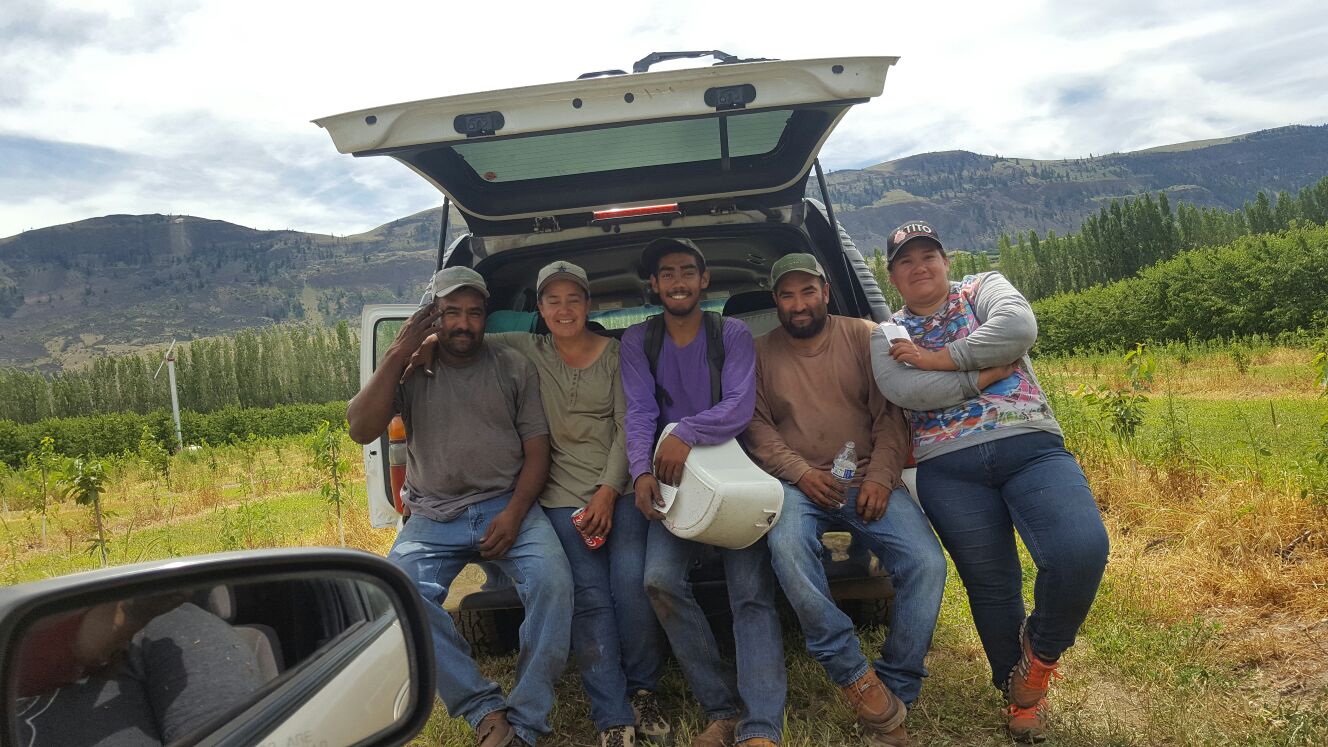 About me
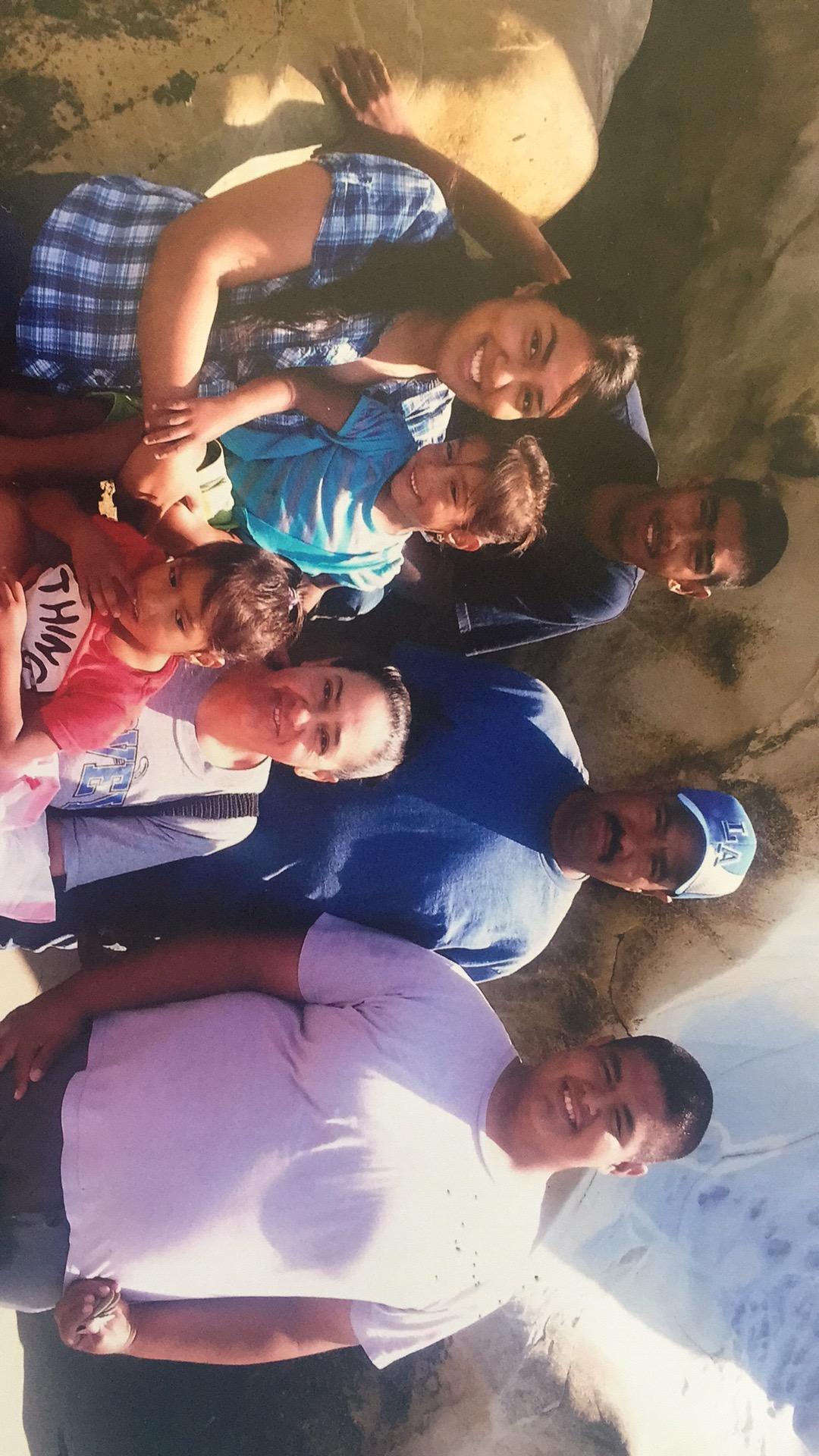 Family background
Personal challenges 
Hands on stuff
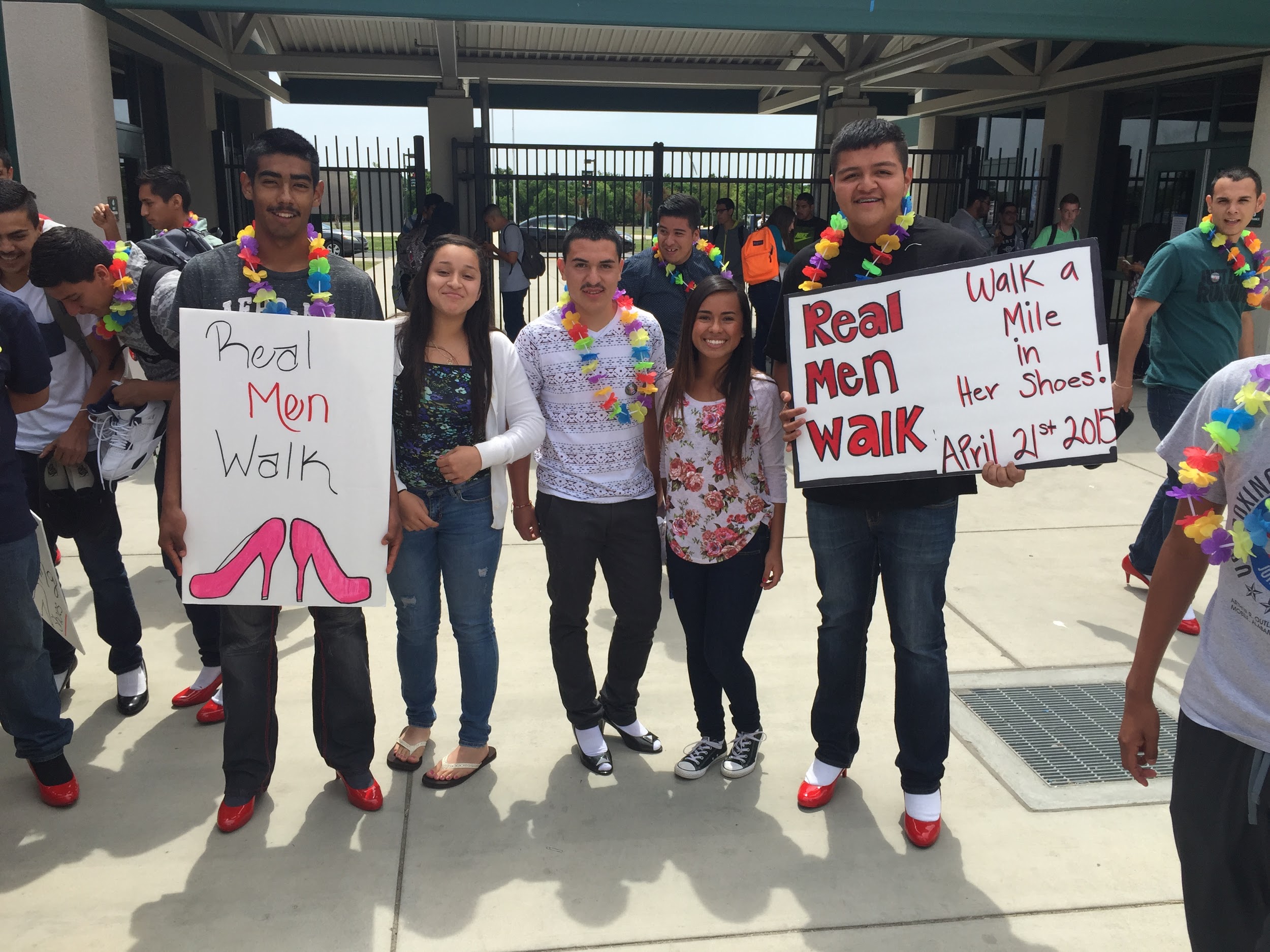 High School Experience
Soccer
Cross Country
Ap Spanish Language
Walked on heels
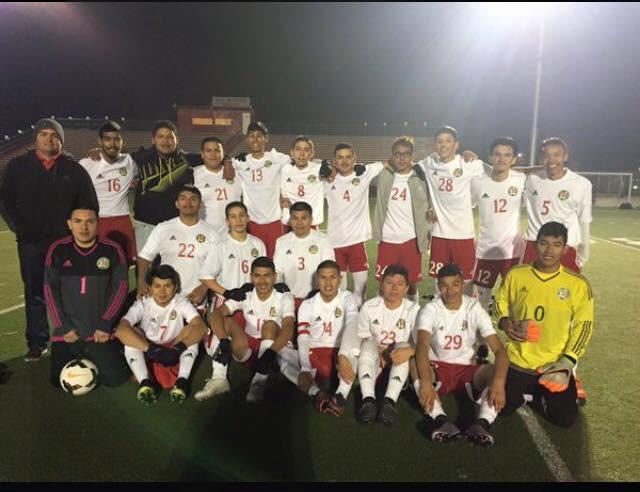 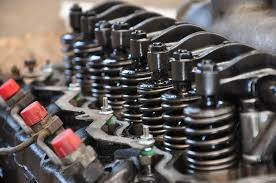 Job Shadow
Mechanic
Hands on activity
Experience
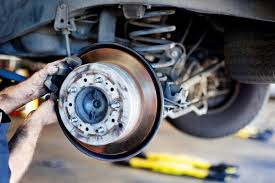 Post-high School Plans
CSU Bakersfield 
Electrical Engineering 
2nd major in mathematics
Why not Mechanic?
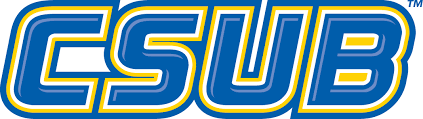 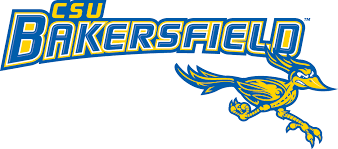 Pathway
Automotive
Auto 1
Auto 2
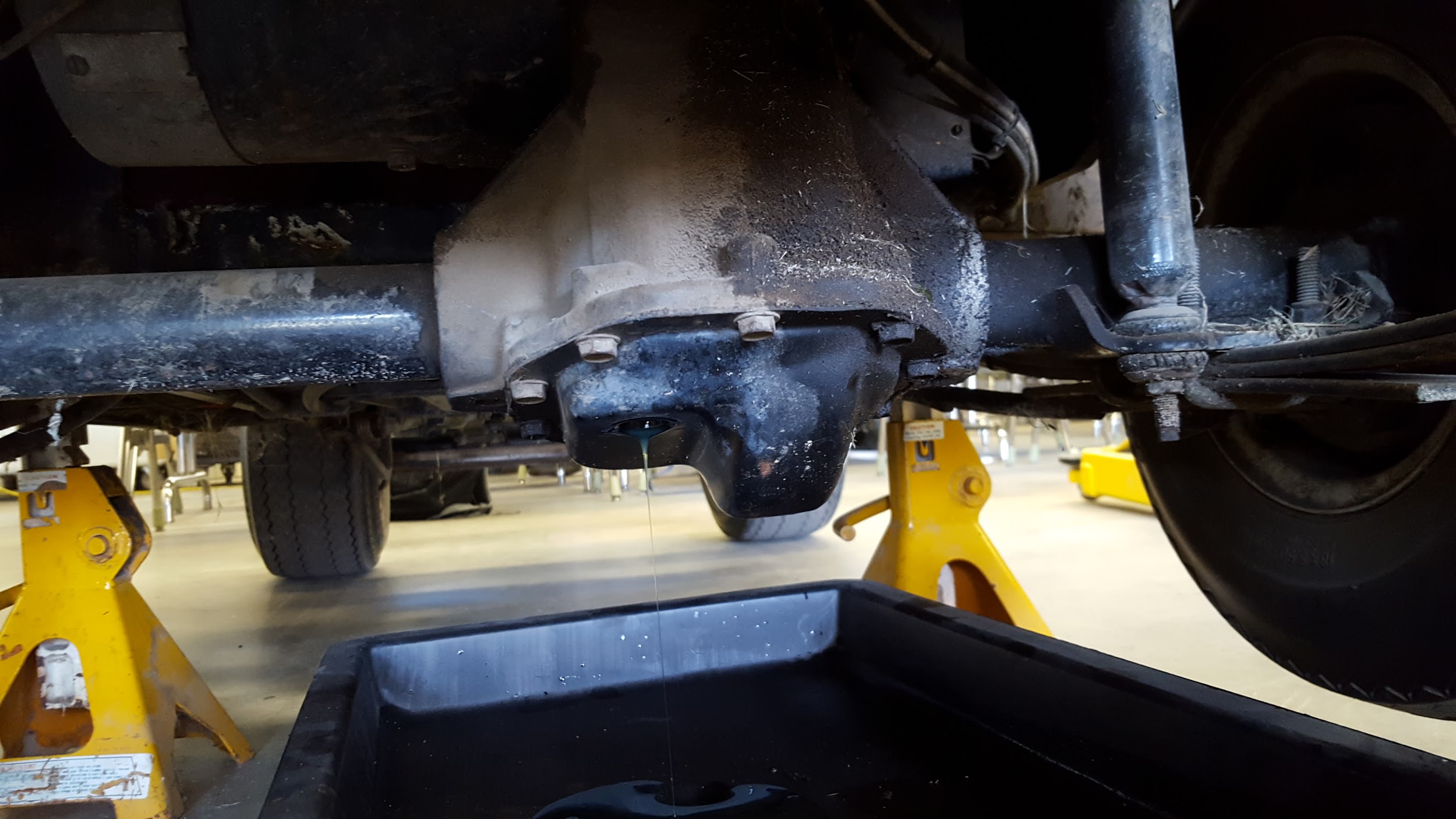 Leaving LHS
LHS Experience
How did teachers shaped me?
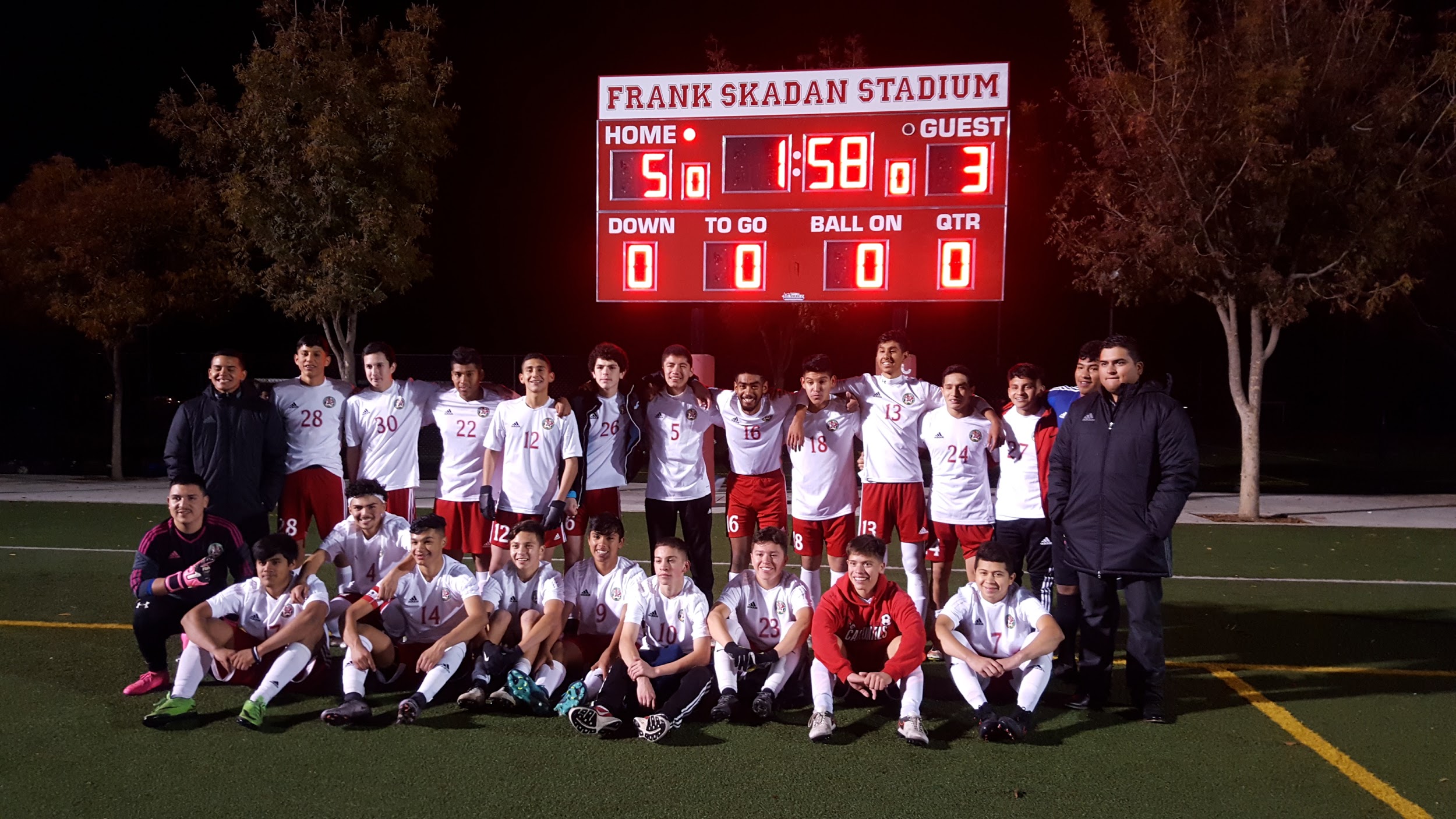 Any questions?
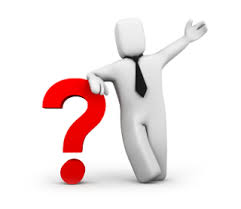